Welcome to Y1 Maths information evening
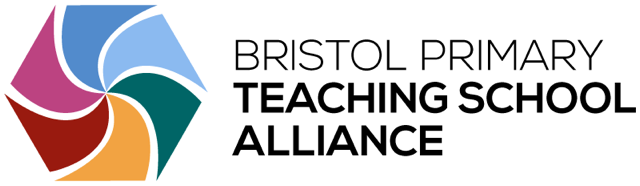 Alex Parry
St Bonaventure’s Primary School
alexandra.parry@bristol-schools.uk
What do children in Y1 need to know?
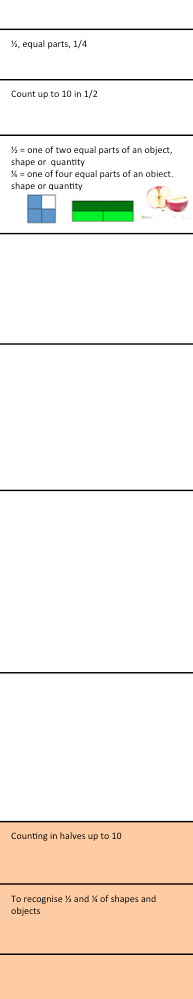 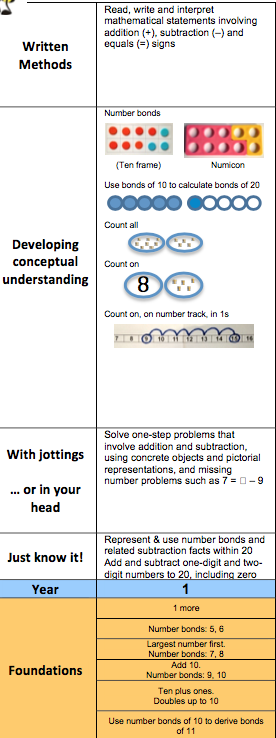 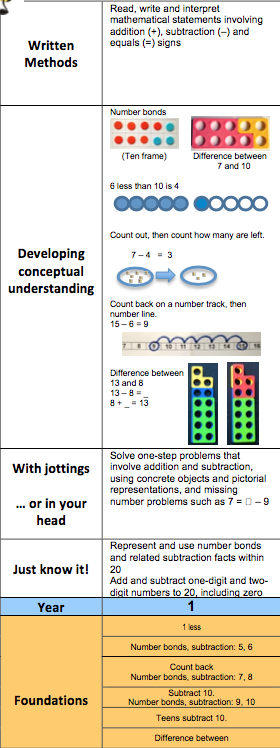 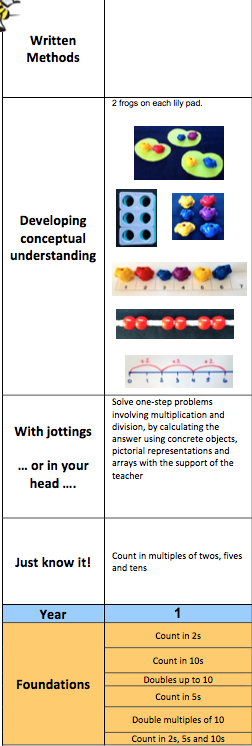 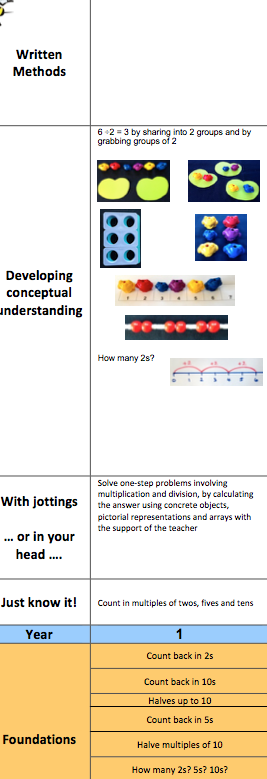 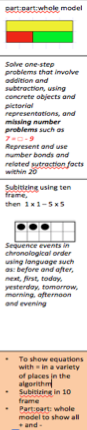 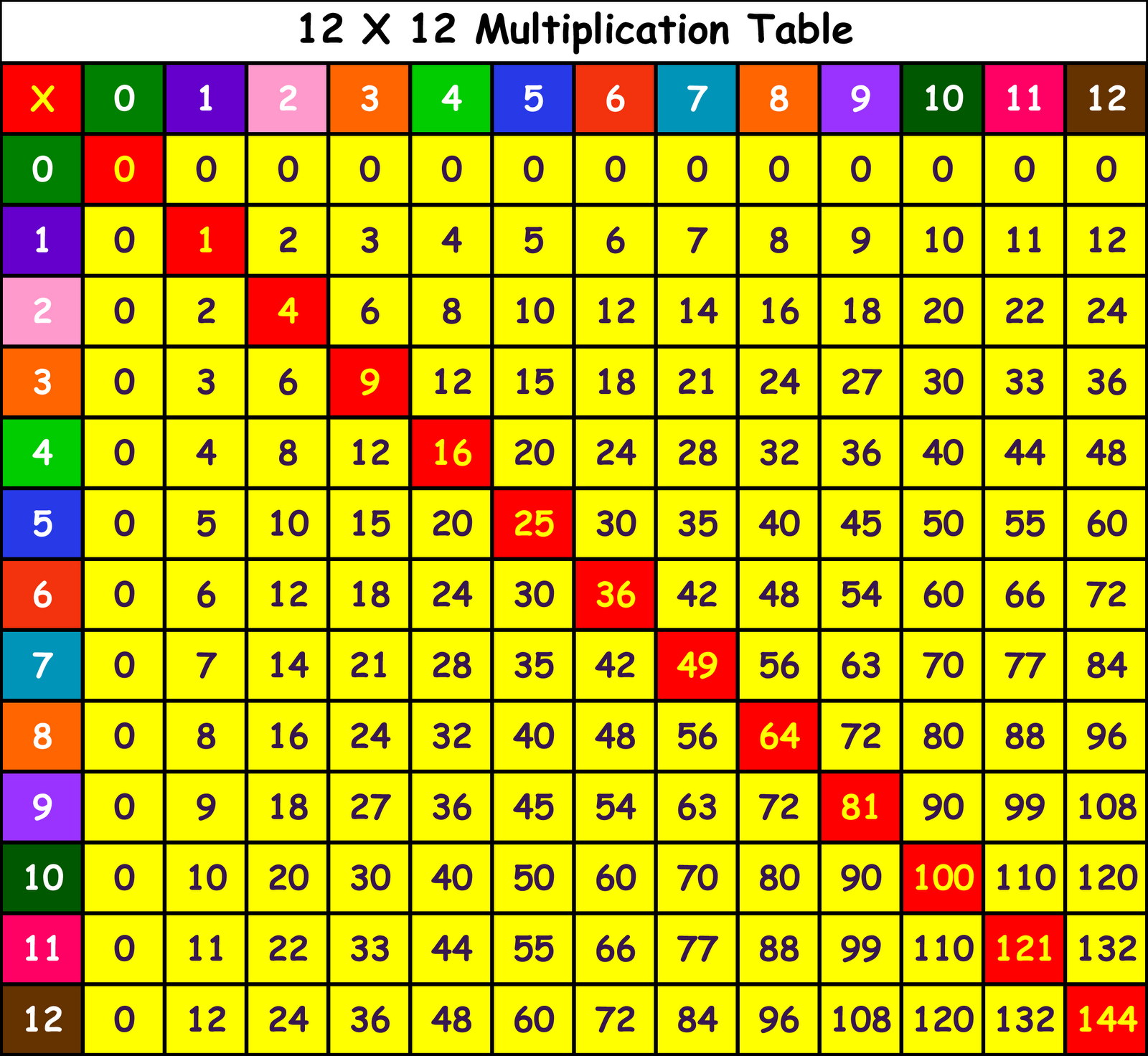 Multiplication grid….
Y1 facts
Adding 1
Bonds to 10
Adding 10
Bridging/
compensating
Y2 
facts
Doubles
Adding 0
Adding 2
Near doubles
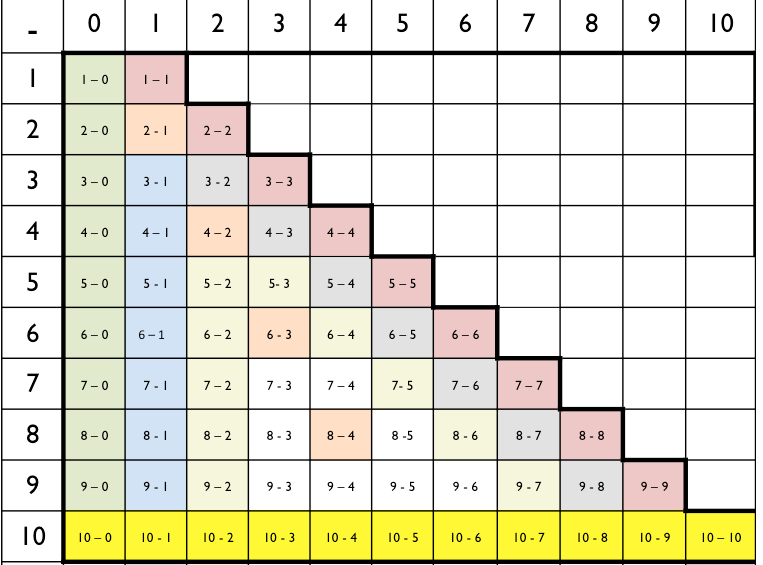 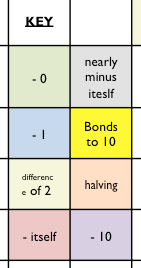 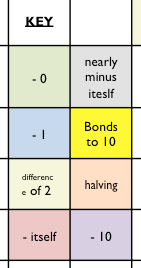 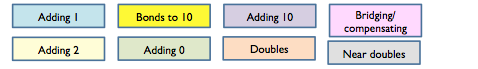 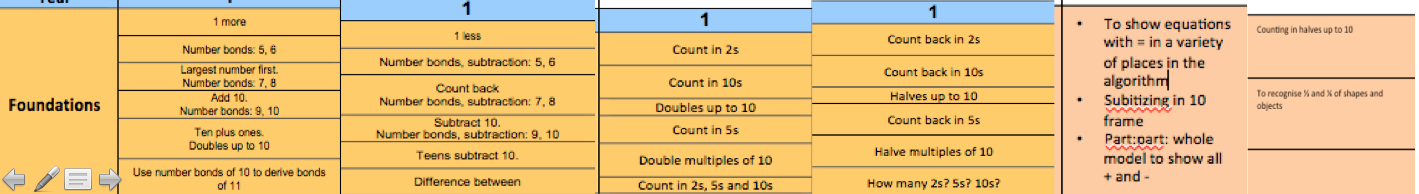 Which representations are we using with your children?
The Part Part Whole model….
Part-Part-Whole Models
Part-Part-Whole Models
Cherries….
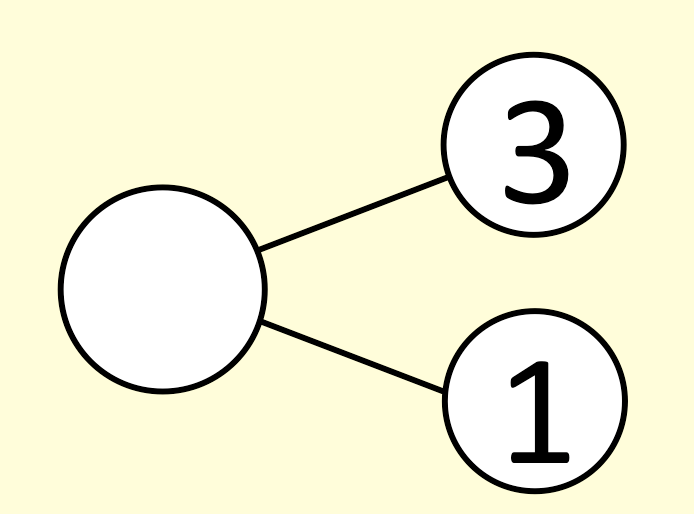 Rectangles
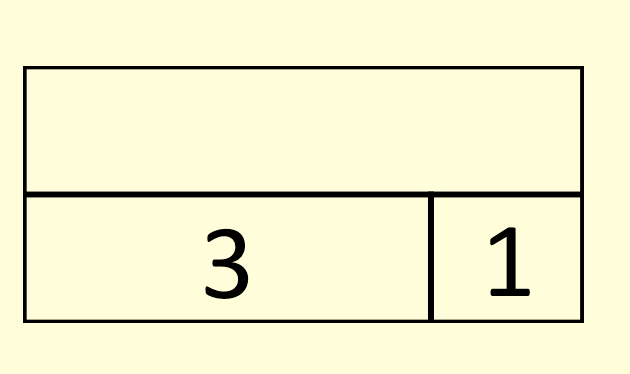 10 frame
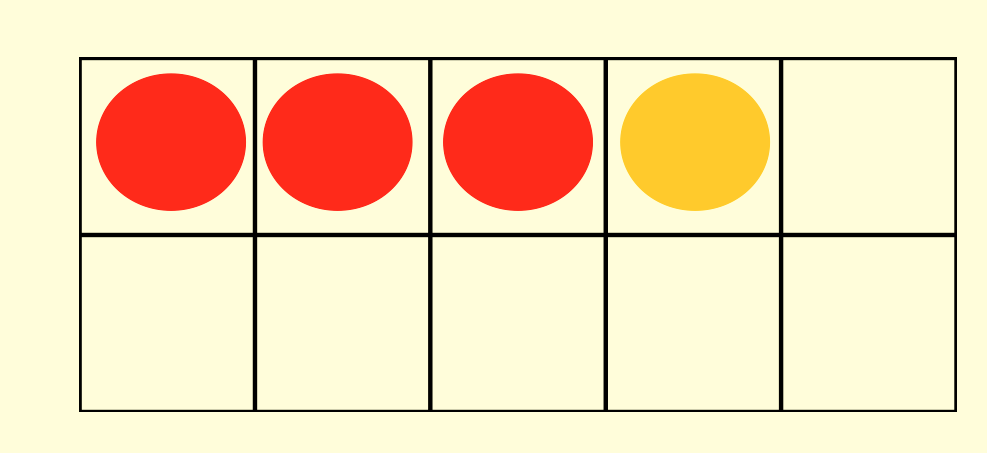 3 + 1=
4
3
4
4
1
1
3
How will we challenge and support your child?
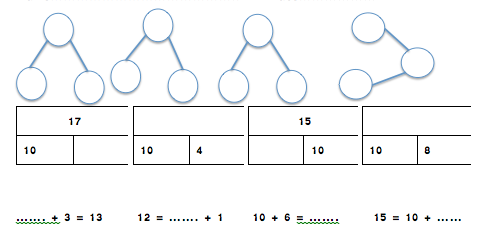 Where does this lead to in later years?
Y2
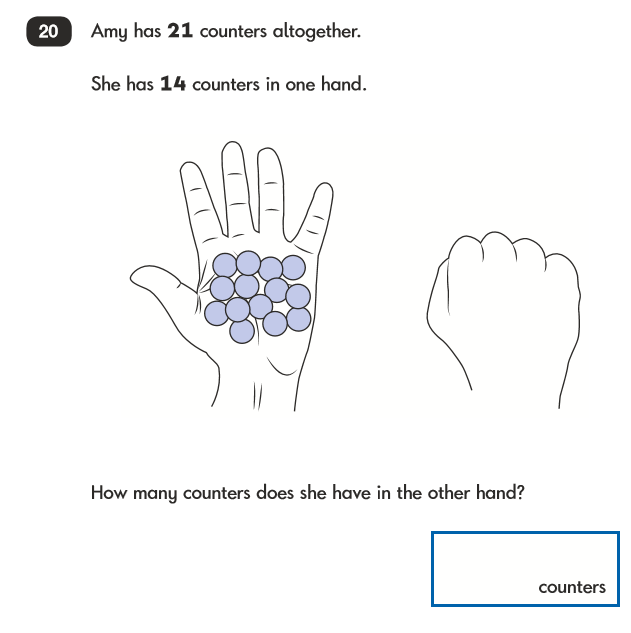 21 – 14  =
Y6
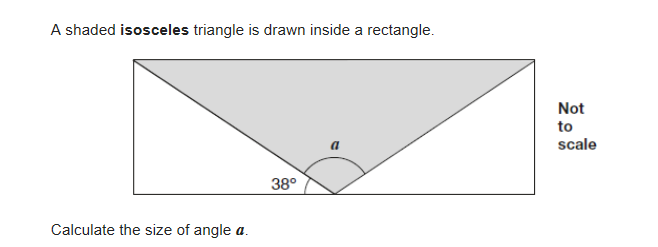 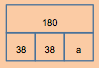 How can you help your child?
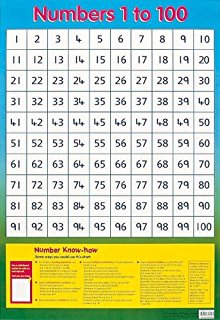 2, 5, 10 x table
Y1 facts
Adding 1
Bonds to 10
Adding 10
Bridging/
compensating
Y2 
facts
Doubles
Adding 0
Adding 2
Near doubles
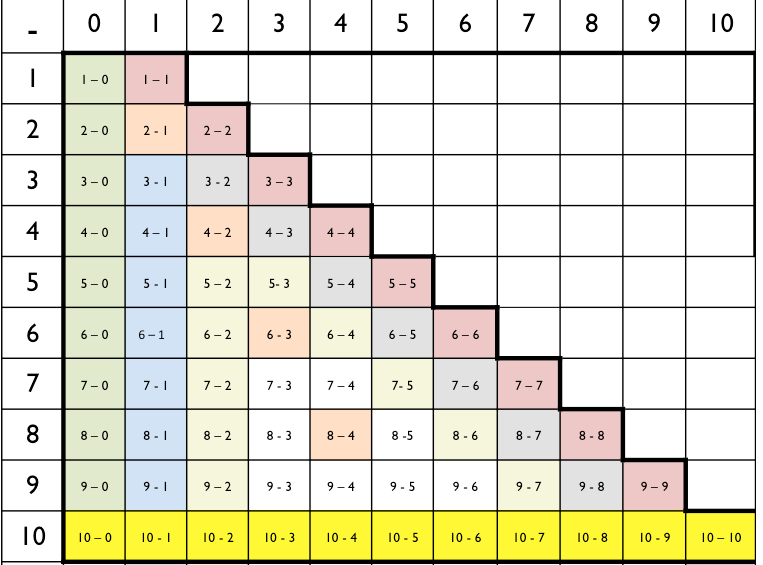 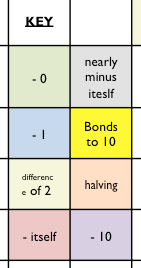 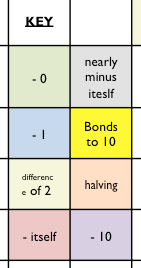